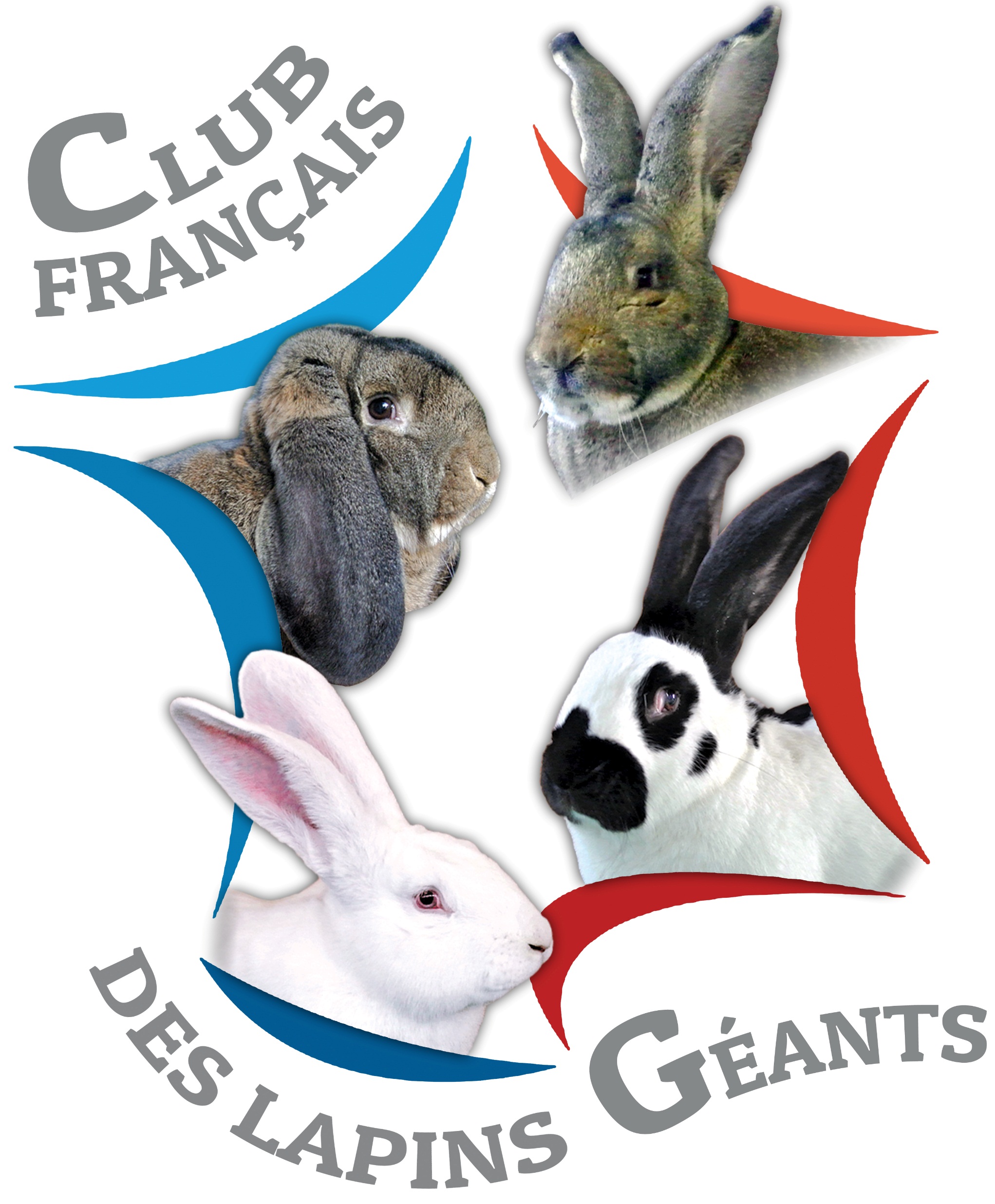 CHAMPIONNAT NATIONAL 2018 Chambéry (73)
N° Tatouage
N° Tatouage
N° Tatouage
N° Tatouage
N° Tatouage    ID902
N° Tatouage  IE532
CHAMPIONNAT NATIONAL 2018 Chambéry (73)
N° Tatouage
N° Tatouage
N° Tatouage
N° Tatouage
N° Tatouage IE367
N° Tatouage IE360
CHAMPIONNAT NATIONAL 2018 Chambéry (73)
N° Tatouage
N° Tatouage
N° Tatouage
N° Tatouage
N° Tatouage ID456
N° Tatouage  IF65
CHAMPIONNAT NATIONAL 2018 Chambéry (73)
N° Tatouage
N° Tatouage
N° Tatouage
N° Tatouage
N° Tatouage  IE491
N° Tatouage IE495